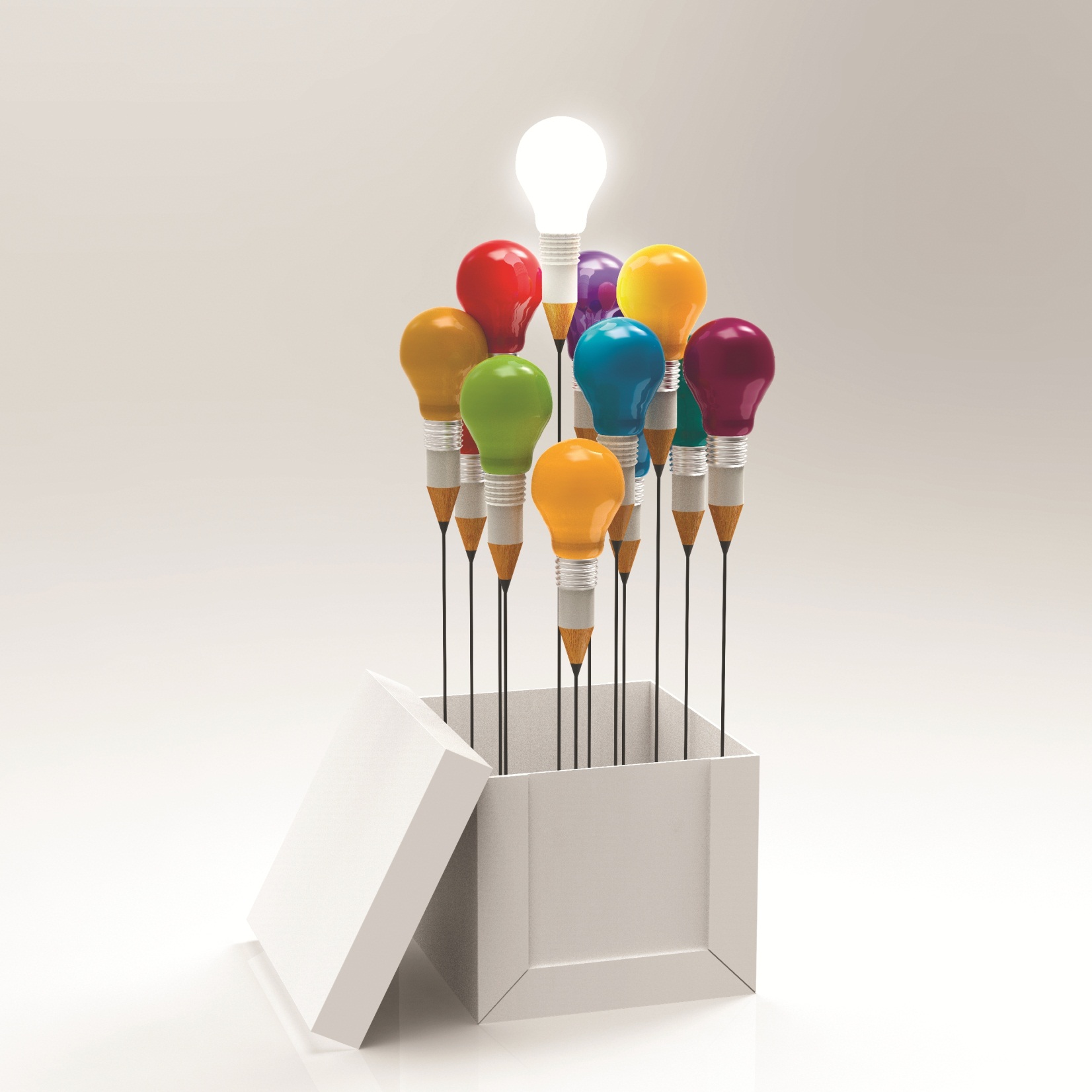 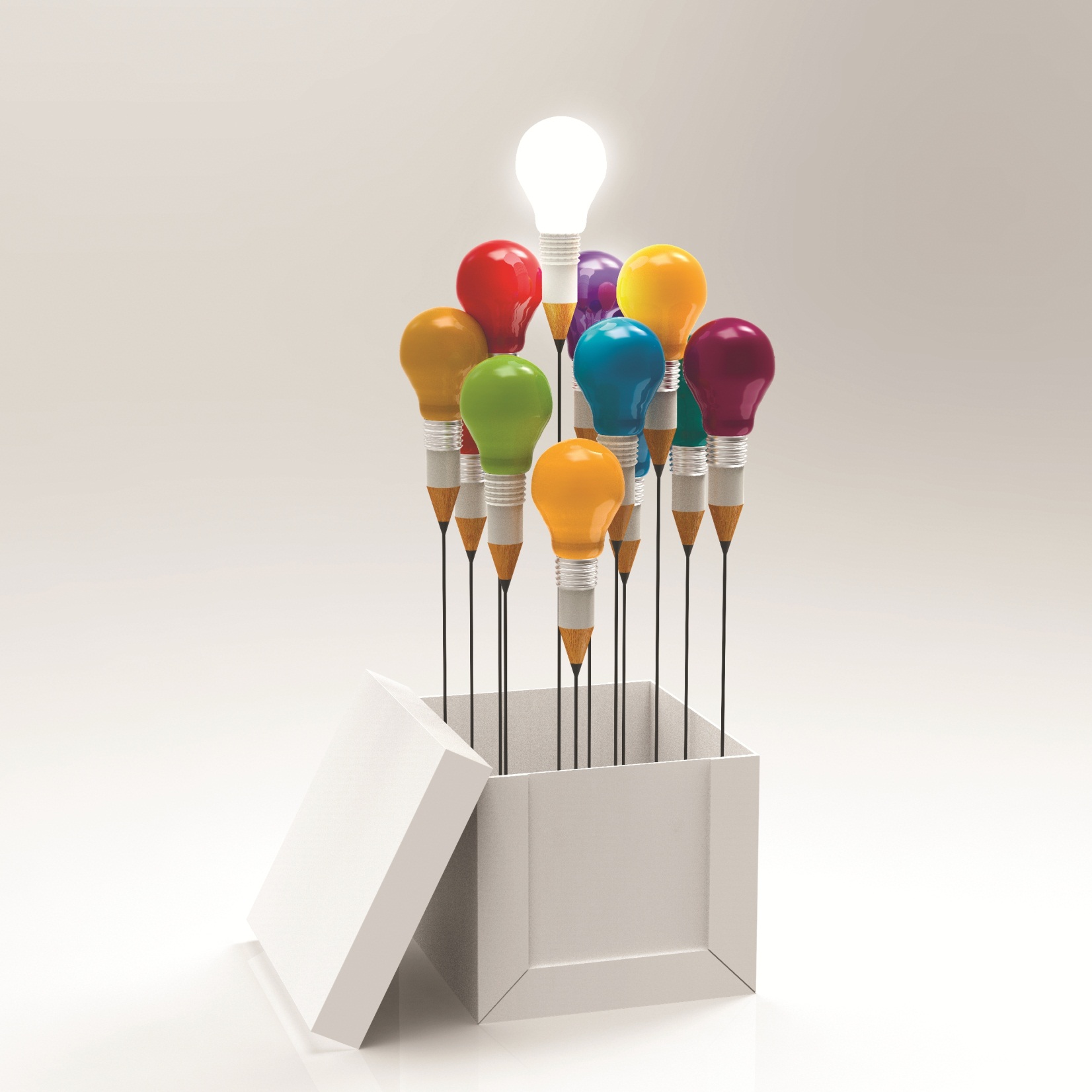 Аттестация педагога: критерии, документы, типичные ошибки
Кузьминская Оксана Михайловна, заместитель директора по УВР 
МБОУ СОШ №22 имени Г.Ф. Пономарева
Что такое «аттестация»?
В общем смысле под аттестацией (лат. Attestatio – свидетельство) подразумевается проверка и подтверждение компетентным органом готовности работника к исполнению трудовых функций определенного содержания и уровня сложности.
 	Аттестация педагогических работников – это комплексная оценка уровня квалификации, педагогического профессионализма и продуктивности деятельности.
2
С какой целью проводится аттестация педагогических работников ?
с целью подтверждения соответствия педагогических работников занимаемым ими должностям на основе оценки их профессиональной деятельности;
и по желанию педагогических работников в целях установления квалификационной категории.
3
Основные задачи проведения аттестации
стимулирование целенаправленного, непрерывного повышения уровня квалификации педагогических работников, их методологической культуры, профессионального и личностного роста; 
определение необходимости повышения квалификации педагогических работников; 
повышение эффективности и качества педагогической деятельности; 
выявление перспектив использования потенциальных возможностей педагогических работников;
учет требований федеральных государственных образовательных стандартов к кадровым условиям реализации образовательных программ при формировании кадрового состава организаций; 
обеспечение дифференциации размеров оплаты труда педагогических работников.
4
Формы аттестации
подтверждение соответствия педагогических работников занимаемым ими должностям;
установление первой или высшей квалификационной категории (по желанию педагога).
5
Подтверждение соответствия
п.2. Проведение аттестации педагогических работников в целях подтверждения соответствия педагогических работников занимаемым ими должностям осуществляется один раз в пять лет на основе оценки их профессиональной деятельности аттестационными комиссиями, самостоятельно формируемыми организациями, осуществляющими образовательную деятельность. 
Федеральный закон от 29.12.2012 №273-ФЗ (ст.49) «Об образовании в Российской Федерации»

10. Для проведения аттестации на каждого педагогического работника работодатель вносит в аттестационную комиссию организации представление. 
11. В представлении содержатся следующие сведения о педагогическом работнике: а) фамилия, имя, отчество (при наличии); б) наименование должности на дату проведения аттестации; в) дата заключения по этой должности трудового договора; г) уровень образования и (или) квалификации по специальности или направлению подготовки; д) информация о получении дополнительного профессионального образования по профилю педагогической деятельности; е) результаты предыдущих аттестаций (в случае их проведения); ж) мотивированная всесторонняя и объективная оценка профессиональных, деловых качеств, результатов профессиональной деятельности педагогического работника по выполнению трудовых обязанностей, возложенных на него трудовым договором.
12. Работодатель знакомит педагогического работника с представлением под роспись не позднее чем за 30 календарных дней до дня проведения аттестации. После ознакомления с представлением педагогический работник по желанию может представить в аттестационную комиссию организации дополнительные сведения, характеризующие его профессиональную деятельность за период с даты предыдущей аттестации (при первичной аттестации - с даты поступления на работу). При отказе педагогического работника от ознакомления с представлением составляется акт, который подписывается работодателем и лицами (не менее двух), в присутствии которых составлен акт. 
13. Аттестация проводится на заседании аттестационной комиссии организации с участием педагогического работника.
Приказ Министерства образования и науки Российской Федерации от 07.04.2014 №276 «Об утверждении порядка проведения аттестации педагогических работников организаций, осуществляющих образовательную деятельность»
6
Критерии установления  первой квалификационной категории
7
Критерии установления  высшей квалификационной категории
личный вклад в повышение качества образования, совершенствование методов обучения и воспитания и продуктивного использования новых образовательных технологий
8
Информационно-методическая поддержка
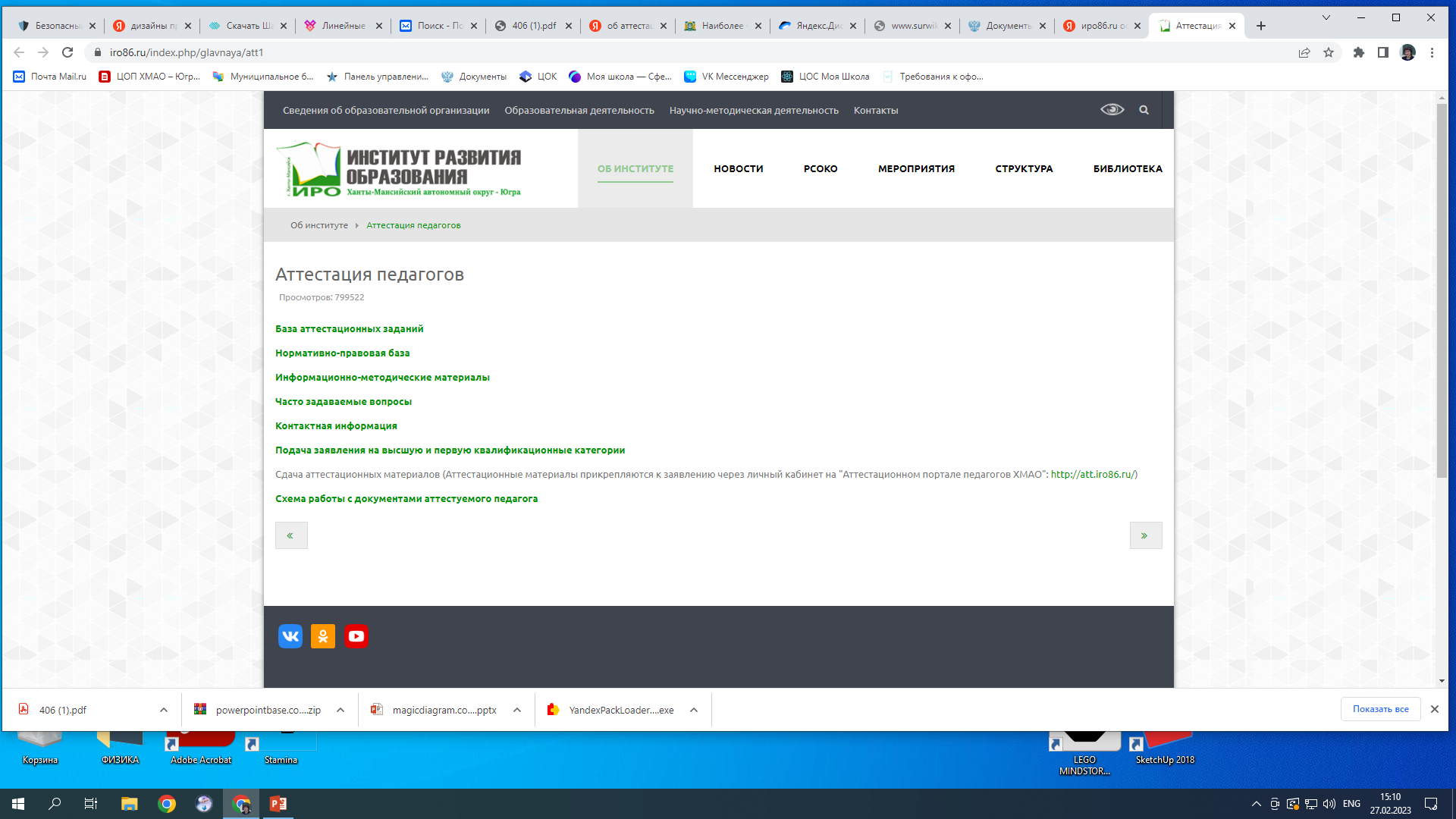 9
Процедура проведения аттестации: подготовительный этап
10
Отчет о самообследовании
Раздел 3. Профессиональная деятельность аттестуемого
Раздел 5. Перспективы развития профессиональной деятельности.
Раздел 1. Профессиональное образование.
Раздел 4. Результаты профессиональной деятельности педагогического
работника.
Honest
Strategic
Раздел 2. Представление о педагогической профессии и профессиональной миссии.
11
Аттестационное задание
Профессиональная задача, содержание которой основано на реализуемых педагогическим работником трудовых функциях. 
	Все аттестационные задания известны аттестуемым заранее и открыты для выбора на странице «Аттестация педагогов» 
официального сайта Института в сети Интернет http://www.iro86.ru в разделе «База аттестационных заданий».
Педагогом выполняется одно аттестационное задание!
12
Порядок и форма предоставления документов для аттестации, требования иограничения
1. Наименование архивной папки должно быть следующего формата
«ФамилияИО_Муниципальное образование» (например, «ПетровАА_Мегион»);
2. Максимальный размер архивной папки не должен превышать 15 мб;
3. Аттестационные документы должны быть предоставлены не позднее 15 календарных дней с даты регистрации заявления об аттестации. Желательно сдавать в день регистрации заявления;
4. При предоставлении документов по нескольким должностям подаются отдельные пакеты документов, а в наименование архивных папок вводится нумерация «ФамилияИО_Муниципальное образование_1», «ФамилияИО_Муниципальное образование_2» и т.д. (например, «ПетровАА_Мегион_1»);
5. Папка аттестационных материалов включает в себя: отчет о самообследовании (2 документа), аттестационное задание ИЛИ документ(-ы), подтверждающий право на упрощенную процедуру аттестации.

Отчет о самообследовании предоставляется в виде двух документов:
1) скан-копия отчета в формате pdf;
2) список ссылок на web-страницы, указанные в отчете в формате Microsoft Word
(doc, docx).
13
Требования и ограничения к отчету о самообследовании:
1) наименование отчета в формате «ФамилияИО_отчет» (например, «ПетровАА_отчет»);
2) объем отчета – до 5 страниц формата А4 (шрифт Times New Roman, 14 кегль, одинарный интервал), отчет может содержать приложение объемом также не более 5 страниц; 
3) структура отчета должна соответствовать требованиям приказа Департамента образования и молодежной политики Ханты-Мансийского автономного округа – Югры от 25 августа 2014 года № 1110;
4) ссылки на web-страницы в отчете указываются либо полностью, либо в виде отсылки на номер в документе «список ссылок на web-страницы» (например, [2]);
5) отчет о самообследовании подписывается педагогом (сложилась общепринятая практика, что отчет подписывается также руководителем образовательной организации, но нормативно данное правило нигде не закреплено);
6) сканирование отчета о самообследовании должно быть выполнено с разрешением не менее 75 dpi;
7) отсканированный текст отчета в электронной копии документа должен быть читаемым;
8) наименование списка ссылок на web-страницы «ФамилияИО_ссылки» (например, «ПетровАА_ссылки»);
9) документ «список ссылок на web-страницы» оформляется в формате А4 (шрифт Times New Roman, 14 кегль, одинарный интервал) с нумерацией арабскими цифрами.
14
Требования и ограничения к аттестационному заданию:
1) наименование задания в формате «ФамилияИО_задание» (например, «ПетровАА_задание»);
2) бланк аттестационного задания размещен на официальном сайте АУ «Институт развития образования» (http://www.iro86.ru) – раздел «Аттестация педагогов» – подраздел «Информационно-методические материалы» – страница «Бланк аттестационного задания»;
3) аттестационное задание выполняется педагогом в текстовой форме, имеет объем до 10 страниц формата А4 (шрифт Times New Roman, 14 кегль, одинарный интервал);
4) аттестационные задания размещены и открыты для выбора на сайте АУ «Институт развития образования» – раздел «Аттестация педагогов» – подраздел «База аттестационных заданий»;
5) аттестационное задание подписывается педагогом;
6) сканирование аттестационного задания должно быть выполнено с разрешением не менее 75 dpi;
7) отсканированный текст аттестационного задания в электронной копии документа должен быть читаемым;
8) аттестационное задание предоставляется в виде скан-копии в формате pdf.
15
Требования и ограничения к документу(-ам), подтверждающему(-им) право наупрощенную процедуру аттестации:
1) документы предоставляются скан-копией в формате pdf или tif;
2) наименование документа в формате «ФамилияИО_документ» (например, «ПетровАА_документ»);
3) копия документа заверяется сотрудником отдела кадров («копия верна») и печатью организации.
4) сканирование отчета документа должно быть выполнено с разрешением не менее 75 dpi;
5) отсканированный текст документа в электронной копии должен быть читаемым.
16
При сдаче документов по полной процедуре аттестации Ваша папка будет выглядетьтак:
17
Процедура проведения аттестации: оценка профессиональной деятельности
18
Результаты аттестации педагогических работников
Решение аттестационной комиссии оформляется протоколом, который вступает в силу со дня подписания председателем, заместителем председателя, секретарем и членами аттестационной комиссии, принимавшими участие в голосовании.

	На основании решения аттестационной комиссии о результатах аттестации педагогических работников, в течение 15 календарных дней издается приказ об установлении педагогическим работникам со дня вынесения решения аттестационной комиссией первой или высшей квалификационной категории.

	По итогам аттестации на основании приказа Департамента руководитель ОО издает приказ об оплате труда педагога согласно установленной категории и производит соответствующую запись в трудовой книжке.
19
Сайт образовательной организации как место для размещения сведений о педагогическом работнике
20
Типичные ошибки
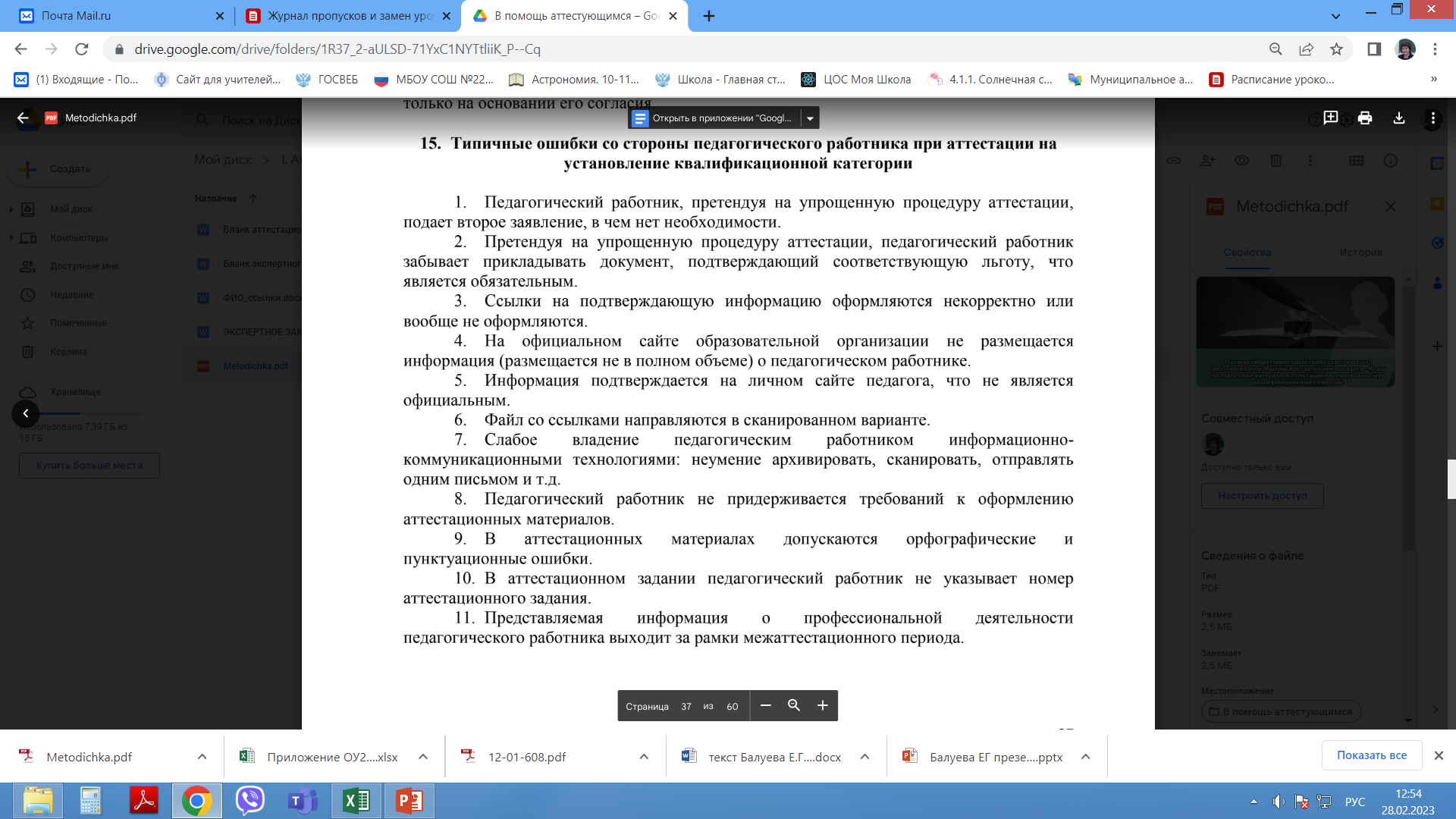 https://drive.google.com/drive/folders/1R37_2-aULSD-71YxC1NYTtliiK_P--Cq
21
Типичные ошибки
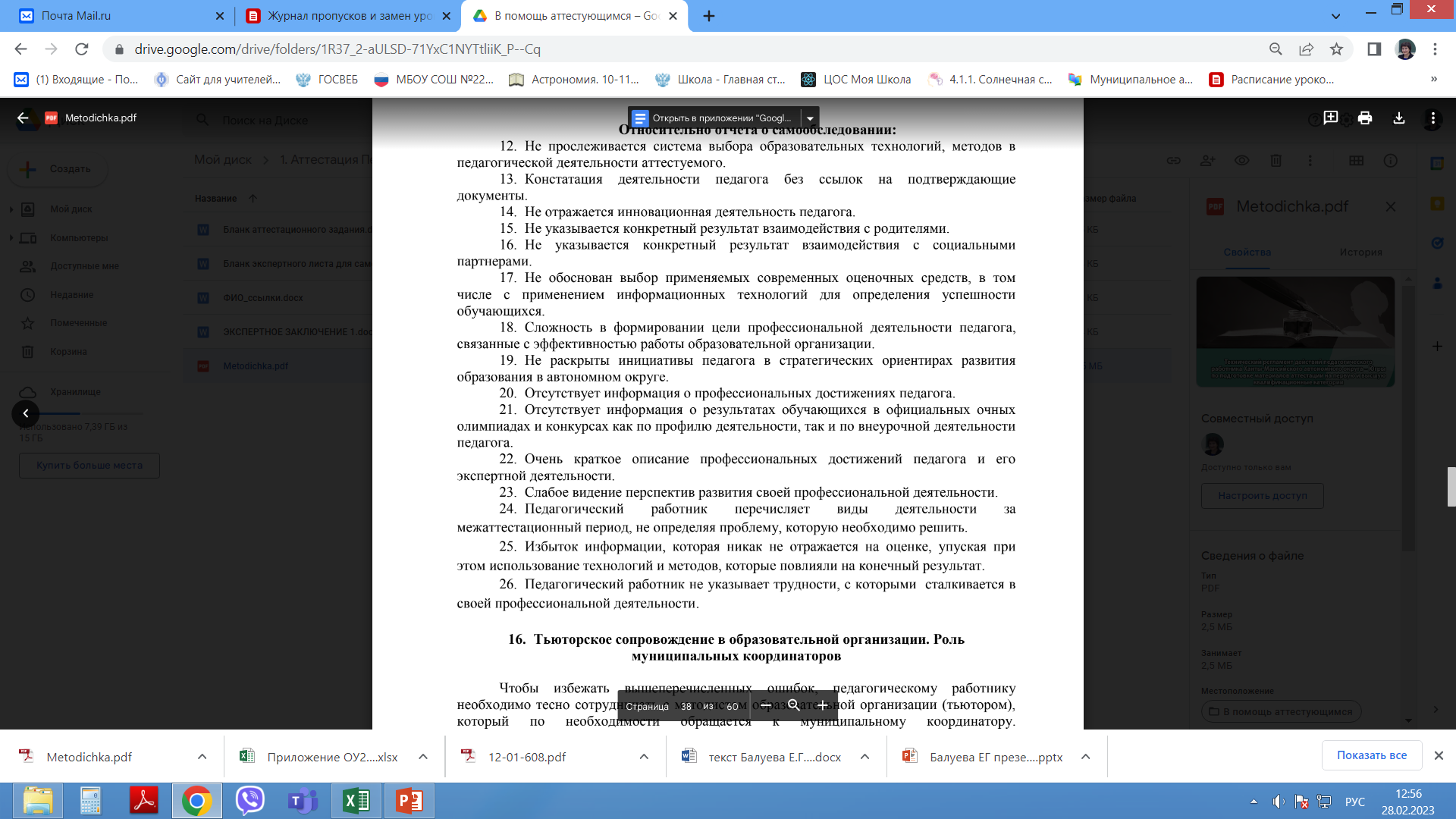 22
В помощь аттестующимся
https://drive.google.com/drive/folders/1R37_2-aULSD-71YxC1NYTtliiK_P--Cq
23
Федеральные документы, регламентирующие порядок аттестации
Федеральный закон об образовании в Российской Федерации
​Министерство здравоохранения и социального развития РФ приказ от 26 августа 2010 г. № 761н "Об утверждении единого квалификационного справочника должностей руководителей, специалистов и служащих, раздел "Квалификационные характеристики должностей работников образования"
​Приказ Минобрнауки России от 07.04.2014 № 276 "Об утверждении Порядка проведения аттестации педагогических работников организаций, осуществляющих образовательную деятельность"
​ПРОФЕССИОНАЛЬНЫЙ СТАНДАРТ Педагог (педагогическая деятельность в дошкольном, начальном общем, основном общем, среднем общем образовании) (воспитатель, учитель)
​​Разъяснения по применению Порядка проведения аттестации педагогических работников организаций, осуществляющих образовательную деятельность
24
Региональные документы, регламентирующие порядок аттестации
​​​Концепция экспертизы профессиональной деятельности учителя
Положение о порядке и форме предоставления документов для аттестации
Приказ ДОиМП ХМАО-Югры от 21.05.2016 №828 «Об аттестации педагогических работников организаций, осуществляющих образовательную деятельность на территории ХМАО-Югры и признании утратившими силу некоторых приказов Департамента образования и молодежной политики ХМАО-Югры»
Приказ от 26.01.2017 №113 «О внесении изменений в приложения к приказу Департамента образования и молодежной политики ХМАО-Югры от 21.05.2016 №828   «Об аттестации педагогических работников организаций, осуществляющих образовательную деятельность на территории ХМАО-Югры и признании утратившими силу некоторых приказов Департамента образования и молодежной политики ХМАО-Югры»
Приказ ДОиМП ХМАО-Югры от 26.01.2018 №64 «О внесении изменений в приложения к приказу  Департамента образования и молодежной политики ХМАО-Югры от 21.05.2016 №828   «Об аттестации педагогических работников организаций, осуществляющих образовательную деятельность на территории ХМАО-Югры и признании утратившими силу некоторых приказов Департамента образования и молодежной политики ХМАО-Югры»
Приказ ДОиМП ХМАО-Югры от 18.11.2018 №1505 "О внесении изменений в приложение к приказу Департамента образования и молодежной политики ХМАО-Югры от 27.12.2017 года №1939 "Об утверждении графика заседаний аттестационной комиссии Департамента образования и молодежной политики автономного округа-Югры в 2018 году"
25
Лежит дорога к счастью через труд. 
Пути иные к счастью не ведут.
Абу Шукур Балхи
 (персидско-таджикский поэт X века)
Спасибо за внимание!
Кузьминская Оксана Михайловна, 
заместитель директора по УВР 
МБОУ СОШ №22 имени Г.Ф. Пономарева, 
lom2008@list.ru
26